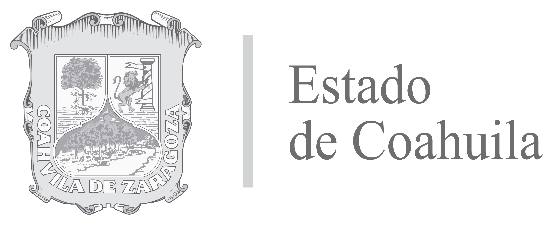 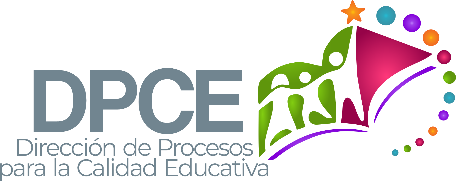 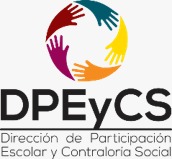 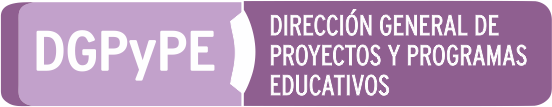 INTEGRACIÓN Y REGISTRO DE LAS COMISIONES DE SEGURIDAD Y SALUD EN EL TRABAJO
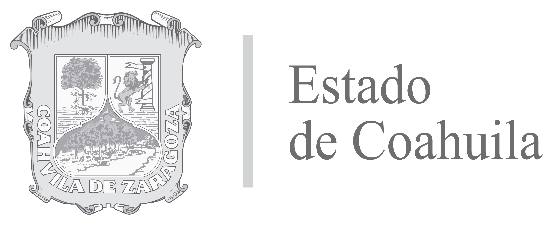 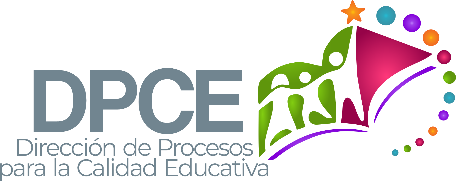 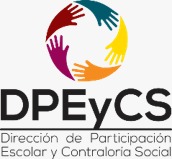 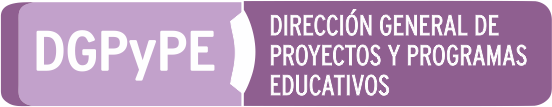 La Seguridad y Salud en el Trabajo debe existir en todo centro de trabajo  es por esto que a través de las Comisiones de Seguridad y Salud en el Trabajo se podrán detectar y corregir los factores de siniestralidad existentes en cada Organismo Público, para evitar accidentes o enfermedades de trabajo que, con motivo o en ejercicio de éste, produzcan algún daño o menoscabo al trabajador. 

Las Comisiones de Seguridad y Salud en el Trabajo son organismos auxiliares que proveen a las dependencias y entidades del sector público de un adecuado dispositivo de seguridad.
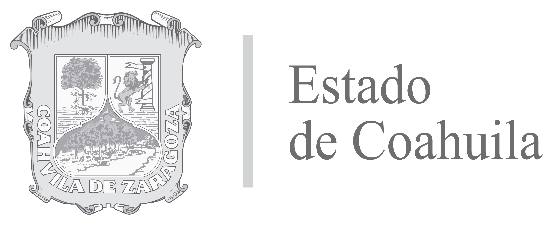 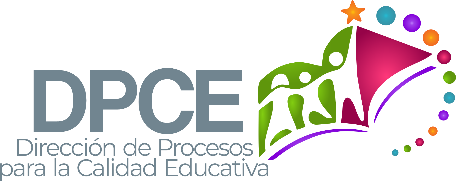 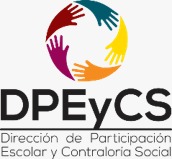 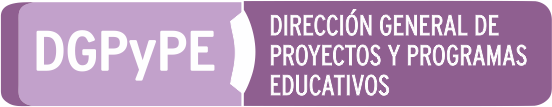 ¿QUÉ SON LAS COMISIONES DE SEGURIDAD Y SALUD EN EL TRABAJO?
1. PROPONER MEDIDAS PREVENTIVAS Y CORRECTIVAS PARA PREVENIRLOS
ÓRGANOS PREVENTIVOS QUE DEBEN CONSTITUIRSE EN LAS DEPENDENCIAS Y ENTIDADES DE LA ADMINISTRACIÓN PÚBLICA FEDERAL AFILIADAS AL RÉGIMEN DE ISSSTE.
2. INVESTIGAR LAS CAUSAS DE LOS ACCIDENTES Y ENFERMEDADES PROFESIONALES.
3. VIGILAR EL DEBIDO CUMPLIMIENTO DE LA NORMATIVIDAD EN MATERIA
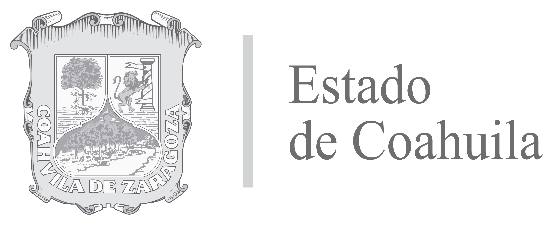 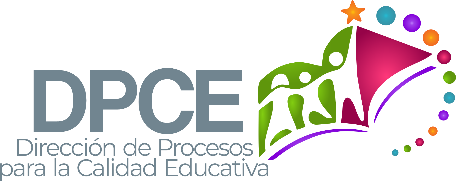 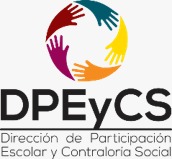 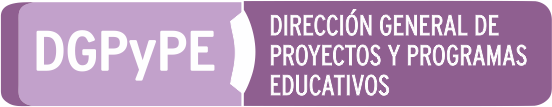 ¿CUÁNTOS TIPOS DE COMISIONES DE SEGURIDAD Y SALUD EN EL TRABAJO DEBEN INTEGRARSE EN CADA DEPENDECIA O ENTIDAD?
1. En aquellas dependencias o entidades de carácter federal, deberá establecerse una Comisión Central, la cual tendrá entre otras obligaciones la de sesionar por lo menos una vez cada seis meses.
2. Las dependencias o Entidades de carácter estatal deberán de constituir una Comisión Estatal, la cual tendrá entre otras obligaciones la de sesionar por lo menos una vez cada seis meses.
Las Comisiones Auxiliares reportaran a la Subdelegación de Prestaciones del ISSSTE que les corresponda, toda la información que generen debiendo remitir a la Comisión Central o Estatal según corresponda una copia de sus actuaciones.
3. Por cada centro de trabajo existente en las dependencias y entidades afiliadas se integrará una Comisión Mixta Auxiliar, la cual estará jerárquicamente subordinada a la Comisión Mixta Central o Estatal.
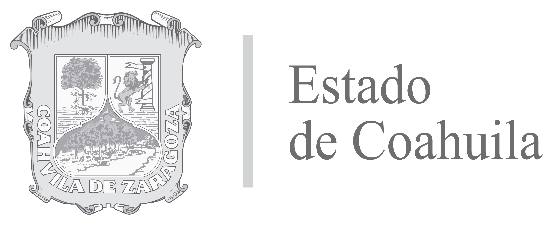 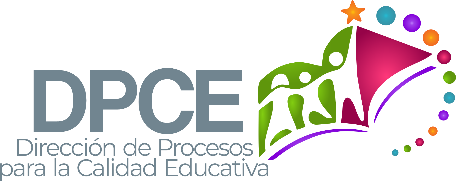 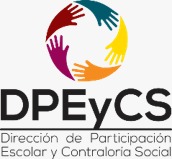 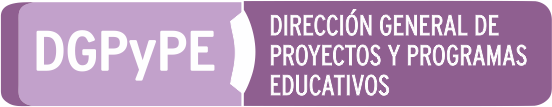 ¿CUÁNTOS INTEGRANTES DEBEN CONSTITUIR UNA COMISIÓN AUXILIAR DE SEGURIDAD Y SALUD EN EL TRABAJO? 
Se determina con relación al número de trabajadores que laboran en cada Centro de Trabajo: 
a) Si el número de trabajadores no excede de 20, se nombrará un representante por parte de la autoridad y otro del Sindicato. 
b) Si el número de trabajadores es superior a 20 y menos de 100, dos representantes por cada parte.
¿CÓMO DEBEN INTEGRARSE LAS COMISIONES DE SEGURIDAD Y SALUD EN EL TRABAJO? 
Deberán integrarse con: 
 Presidente
 Secretario Técnico
Representantes o vocales de la autoridad. Cinco de los trabajadores cuando el total de trabajadores del centro de trabajo excede de 100.
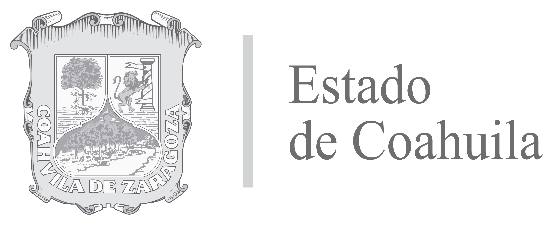 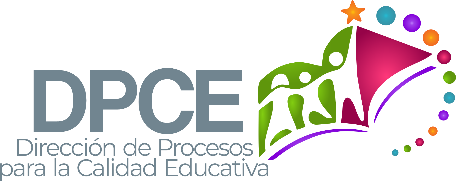 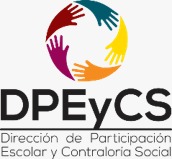 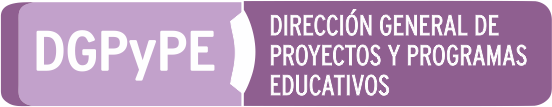 PRESIDENTE DE LA COMISIÓN
1. Presidir las reuniones de trabajo de las Comisiones
7. Solicitar la sustitución de uno o mas de los
 integrantes propietarios o suplentes.
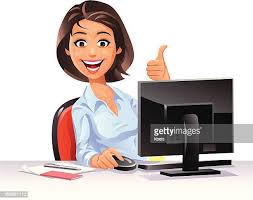 2. Dirigir y vigilar el funcionamiento de las Comisiones
6. Participar en las inspecciones que realice 
el ISSSTE
3. Promover y constatar la participación responsable de los integrantes
5. Integrar en el acta de verificación, los 
resultados de la investigación de los accidentes para su análisis
4.Plantear a la Autoridad la programación
 anual de las verificaciones e integrarlas en 
el programa de Seguridad e Higiene.
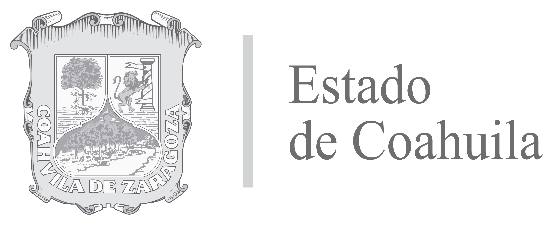 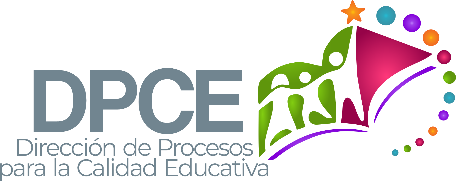 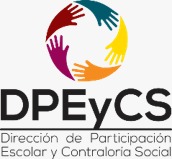 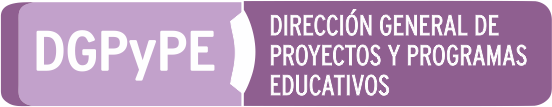 SECRETARIO TÉCNICO DE LA COMISIÓN:
1. Convocar a los integrantes de las Comisión Auxiliar para efectuar las verificaciones trimestrales
4. Participar en las inspecciones de seguridad e higiene que se realicen en los centros de trabajo
2. Apoyar al desarrollo de las reuniones de trabajo de la Comisión Auxiliar, conforme a lo que señale el Presidente
5. Asesorar a los vocales de la Comisión Auxiliar en la verificación y en la detección de condiciones peligrosas del medio ambiente laboral.
6. Conservar copia de las actas de verificación durante 24 meses para que el Instituto pueda revisar el seguimiento de las propuestas de las medidas preventivas y correctivas realizadas.
3. Integrar y validar con la firma de los integrantes, el acta de verificación de la Comisión
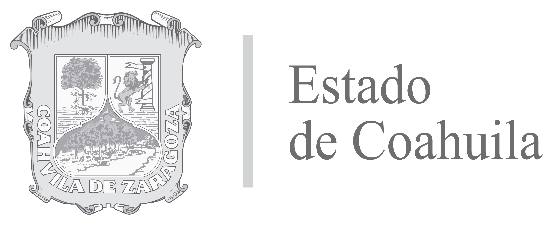 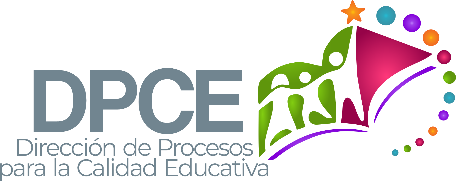 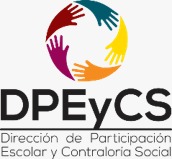 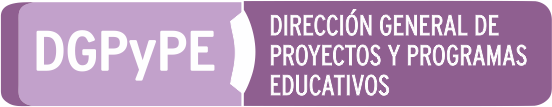 VOCALES DE LA COMISIÓN
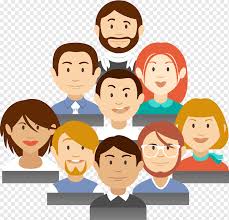 1. Detectar y recabar información sobre las condiciones peligrosas en su centro de trabajo.
2. Apoyar las actividades de promoción y orientación a los compañeros trabajadores, 
de su centro de trabajo.
3. Validar con su firma el 
contenido del acta de verificación 
ordinaria y extraordinaria de la 
Comisión Auxiliar.
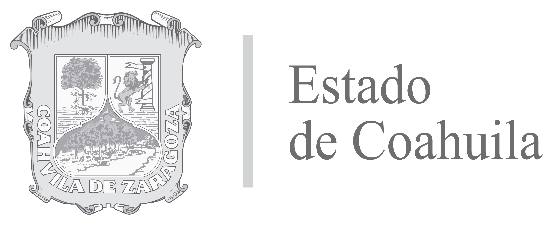 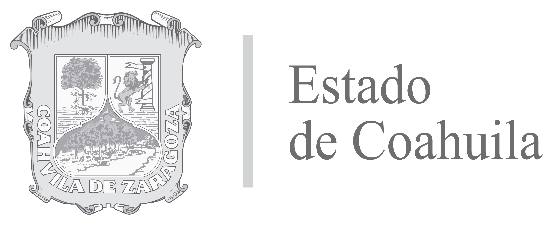 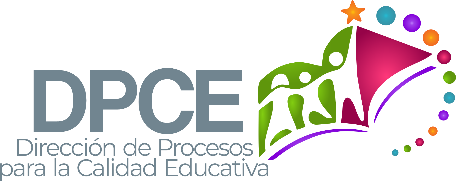 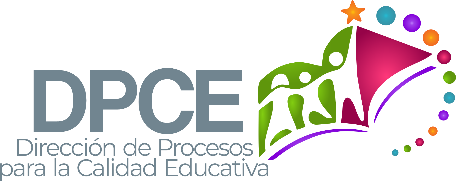 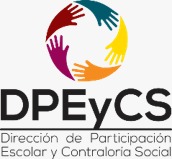 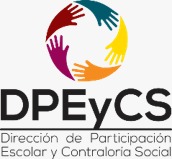 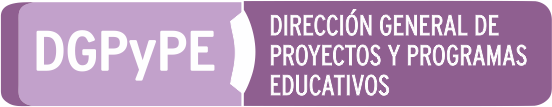 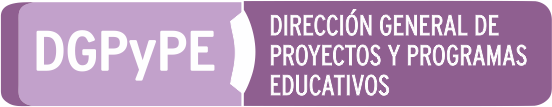 ¿QUÉ DEBERÁN HACER LOS REPRESENTANTES UNA VEZ NOMBRADOS Y NO CUENTEN CON REGISTRO?
Cuando el Centro de Trabajo no ha llevado a cabo el registro correspondiente, se reunirá el comité lo antes posible para levantar los datos del Formato Único CSST. Una vez realizado el llenado del Formato Único, se anexará la solicitud vía oficio a la Subdelegación de Prestaciones del ISSSTE según corresponda a su domicilio. 

Cuando el centro de trabajo sea de nueva creación, deberán reunirse para tal efecto de forma inmediata a fin de llevar a cabo la integración de la Comisión, realizar el llenado del Formato Único CSST,  para poder solicitar el registro correspondiente.
Las Comisiones Auxiliares remitirán el Formato Único CSST (anexando los oficios de designación de integrantes y de solicitud de registro) a la Subdelegación de Prestaciones que corresponda, enviando copia de las mismas a la Comisión Mixta Central y/o Estatal.  

Para los Centros de Trabajo que ya cuentan con el registro de su Comisión Auxiliar y requieren actualizar alguno de sus datos, se notificará de igual manera al ISSSTE por medio de oficio.
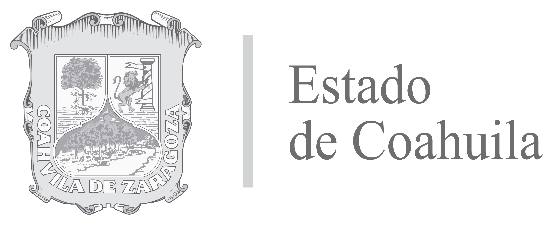 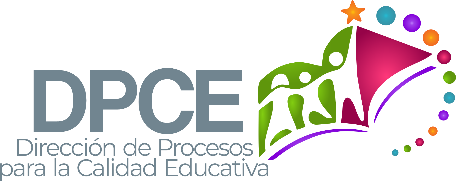 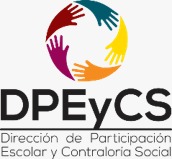 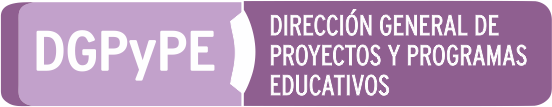 FUNCIONES QUE REALIZAN LAS COMISIONES AUXILIARES DE
 SEGURIDAD Y SALUD EN EL TRABAJO
2. Elaborar un diagnóstico sobre los Riesgos del Centro de  Trabajo.
1. Establecer un programa anual de actividades, en el cual se incluyan como actividad prioritaria llevar a cabo las verificaciones.
3. Brindar capacitación en la materia en su Centro de Trabajo.
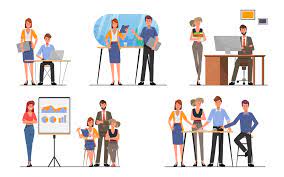 6. Levantar actas y rendir informes de
las actividades que se realicen.
4. Llevar estadística de 
los riesgos ocurridos.
5. Informar a los trabajadores sobre 
los Riesgos de Trabajo y su prevención.
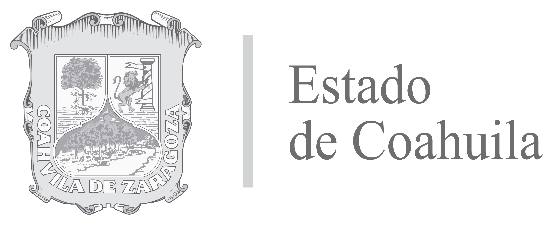 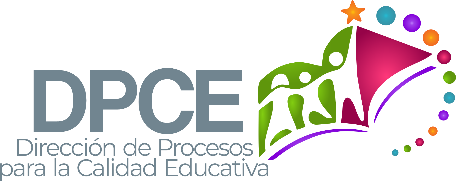 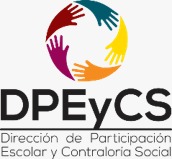 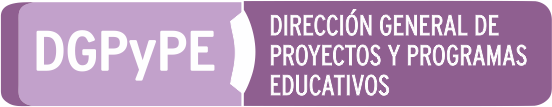 EN LA PRESENCIA DE UN ACCIDENTE ¿CUÁL ES LA CONDUCTA A SEGUIR POR LA COMISIÓN AUXILIAR? 

En el momento que se presente se llevará a cabo una verificación extraordinaria, con el propósito de reportar el resultado de la investigación de la o las causas que propiciaron el accidente. 
Solicitar de forma inmediata a la autoridad del centro de trabajo el AVISO al ISSSTE del probable accidente de trabajo. 
Asesorar al compañero de trabajo en los tramites para iniciar el proceso de dictaminación del riesgo de trabajo. 
Los formatos para la solicitud de la dictaminación de accidente de trabajo, se encuentra en la pagina web del ISSSTE